Проектная деятельность в образовательной системе Школа 2100.
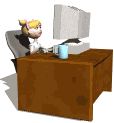 Понятие проект.
Проект-комплекс взаимосвязанных мероприятий,предназначенных для достижения определенной цели в течение заданного периода времени.
Виды проектов.
Информационные проекты-проекты,целью создания которых являются информационные объекты:энциклопедии,картотеки,книги, газеты,атласы,фрагменты учебников и задачников и т.д.
Исследовательские проекты-
проекты,в которых дети полностью проходят все этапы исследований:
формулировка проблемы,
обзор источников информации по теме исследования,
выдвижение гипотез,
постановка эксперимента,
формулировка выводов,защита проекта.
Проекты по решению проблем-
проекты,похожие на исследовательские,
но носящие более творческий и изобретательный характер;
целью проекта будет реализация конкретных предложений по решению поставленной проблемы.
Задачи проектной деятельности:
1.Формировать коммуникативные навыки (партнерское общение);
 2.   формировать навыки организации рабочего пространства и использования рабочего времени;
3.развивать умения оценивать свои возможности,осозновать свои интересы;
4.формировать функциональную грамотность школьников.
Этапы проекта:
1 Формулирование проекта.
2 Планирование проекта.
3 Осуществление проекта.
4 Защита проекта.
Примеры детских проектов:
выставка рисунков,поделок;
создание своей книги,мини-энциклопедии,сборника стихов,загадок,сказок и т. д
мероприятия:спектакли,концерты,виктори-ны,показы мод и т. д.
 видеофильм с участием всех желающих детей в какой-либо специализации.
Ребенок имеет право:
1 не участвовать ни в одном из проектов,
2 участвовать одновременно в разных проектах в разных ролях,
3 выйти в любой момент из проекта,
4 в любой момент начать свой новый проект.